WSSF 2013, Montreal
Spatial data and public policy: observing the Earth
Gilberto Câmara
National Institute for Space Research (INPE)
Brazil
IFGI, University of Münster, Germany
http://www.dpi.inpe.br/gilberto
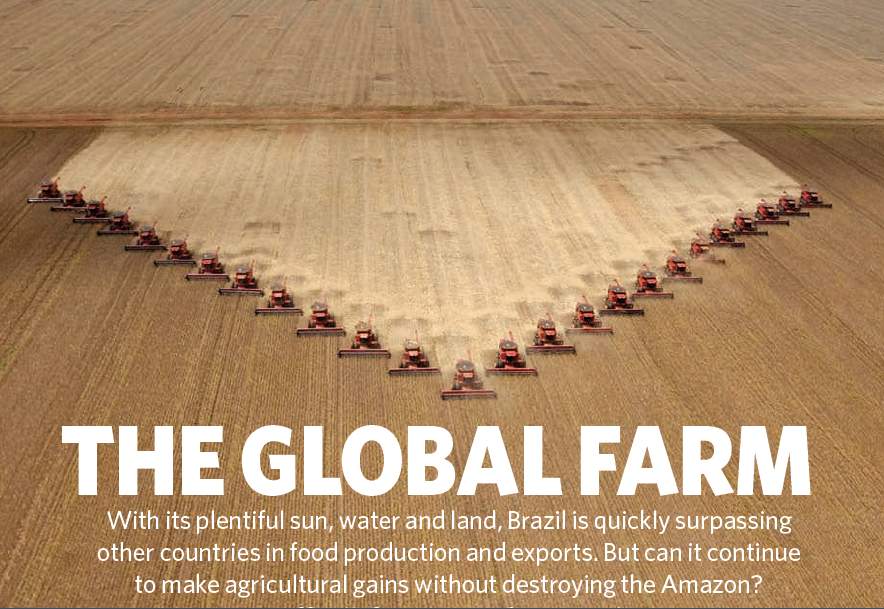 Nature, 29 July 2010
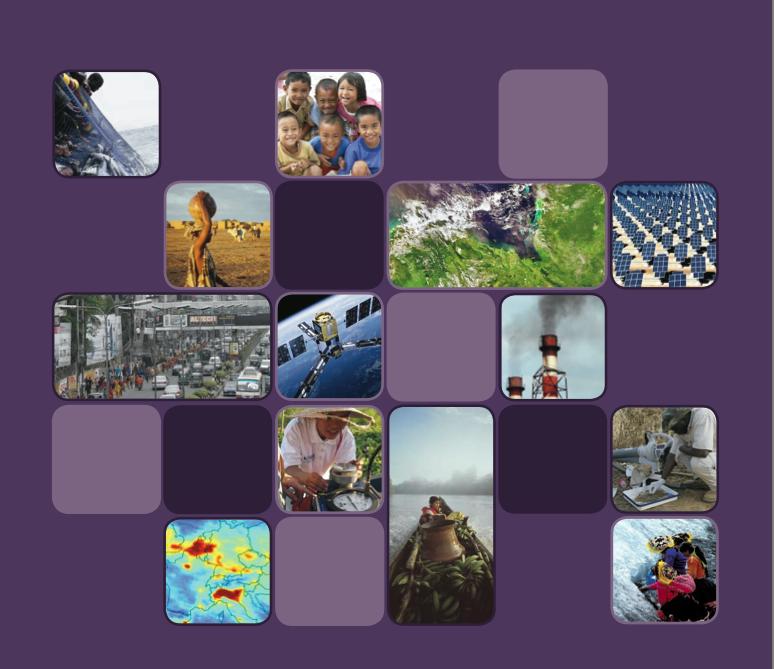 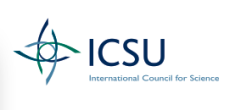 There is an urgent need for the international scientific community to develop the knowledge that can inform and shape effective responses to these threats in ways that foster global justice and facilitate progress toward sustainable development goals.
How does Science influence policy?
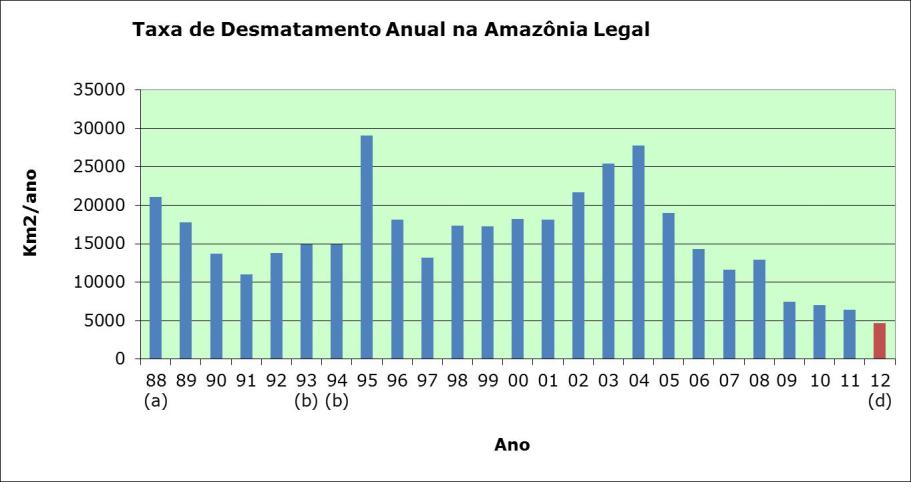 Deforestation in Brazilian Amazonia (1988-2011)
dropped from 27,000 km2 to 6,200 km2
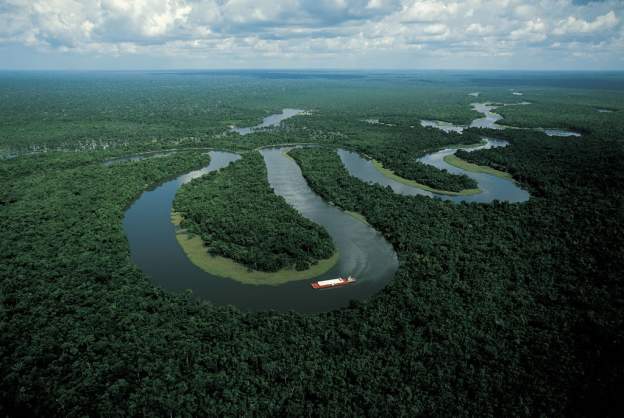 “Deforestation in Brazilian Amazonia is down by a whopping 78% from its recent high in 2004. If Brazil can maintain that progress — and Norway has put a US$1-billion reward on the table as encouragement — it would be the biggest environmental success in decades”  (Nature, Rio + 20 editorial)
Foundations of modern democracies
source: Fukuyama (2011)
State (power by technical staff)
Society
(public accountability)
Rule of law
(limits power)
How the interplay between science, 
public opinion and government?
INPE: Clear-cut deforestation mapping of Amazonia since 1988
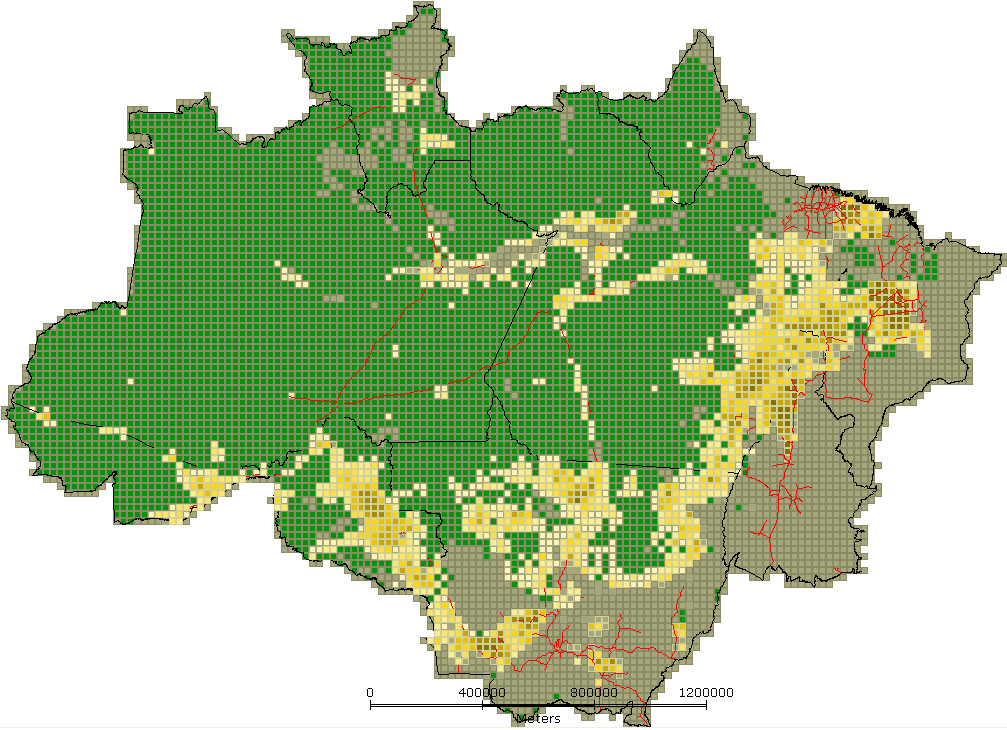 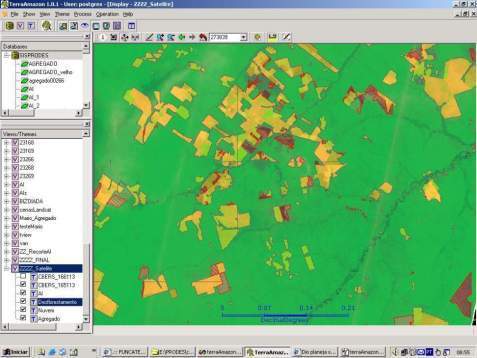 ~230 scenes Landsat/year
Yearly detailed estimates of clear-cut areas 
LANDSAT-class data (wall-to-wall)
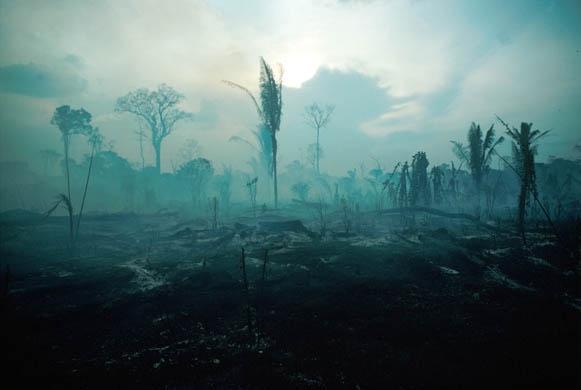 Then, in November, 2004....
Yearly deforestation rate for 2003-2004: 27,100 km2
Public opinion reaction was strong
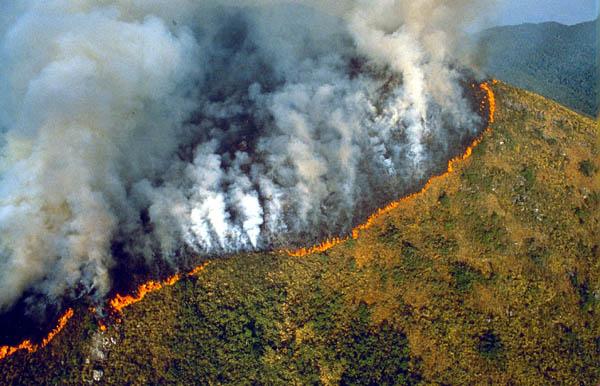 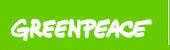 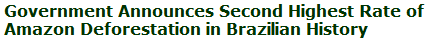 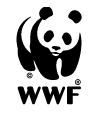 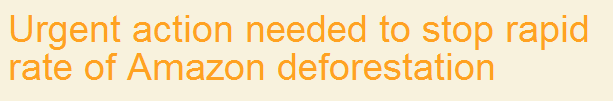 What is the proper scientific reaction?
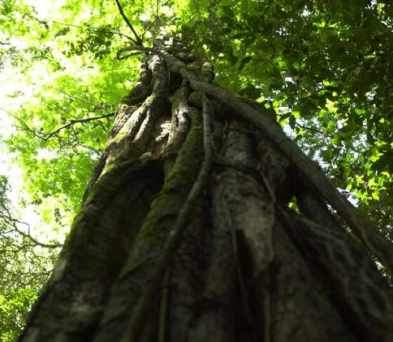 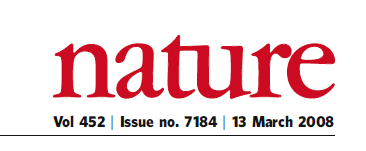 “A few satellites can cover the entire globe, but there needs to be a system in place to ensure their images are readily available to everyone who needs them. Brazil has set an important precedent by making its Earth-observation data available, and the rest of the world should follow suit.”
Open access data policy: a qualified success
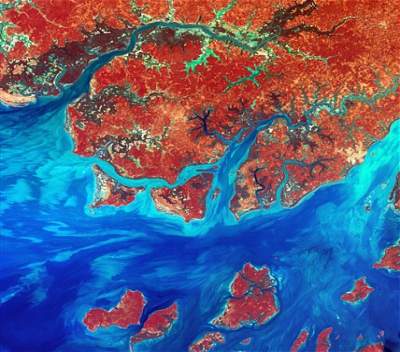 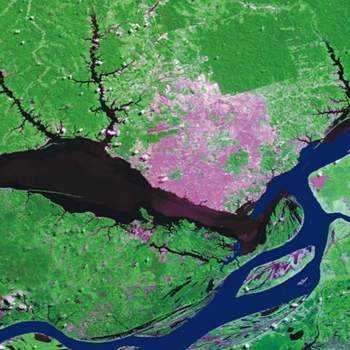 CBERS@INPE: 
2 million images (2004-2009)
LANDSAT @USGS: 
9 million images since 2009
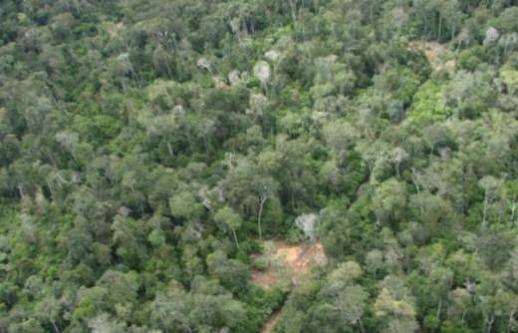 T1 – Selective logging
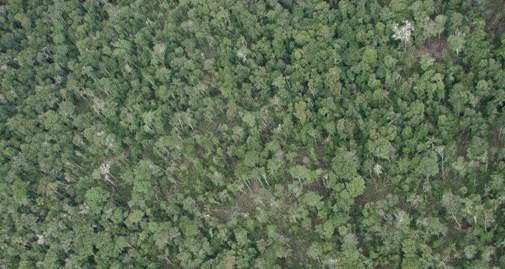 T2 – Loss of smaller trees
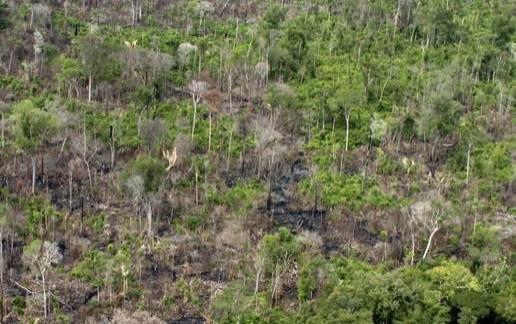 T3 – Loss >50% of forest
T4 – Loss >90% of forest
How does deforestation happen?
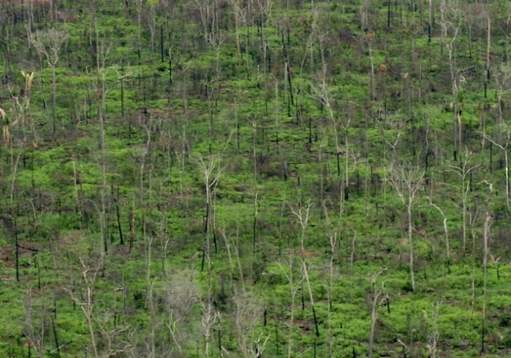 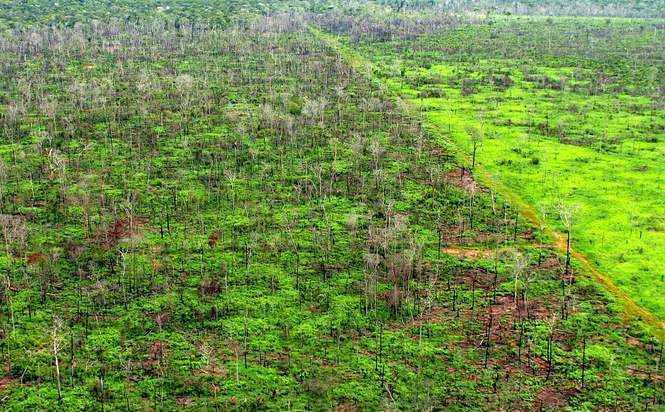 Final = Clear cut
Pasture
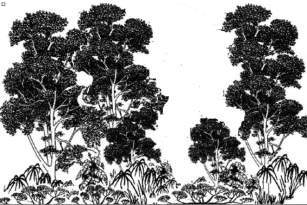 INPE’s Monitoring Systems
dialy deforestation alerts
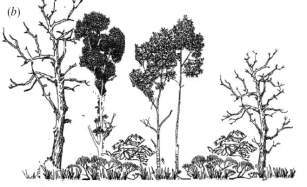 time
Yearly rates of clear cuts
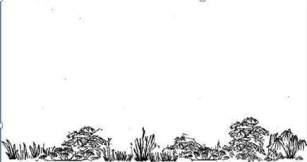 Floresta
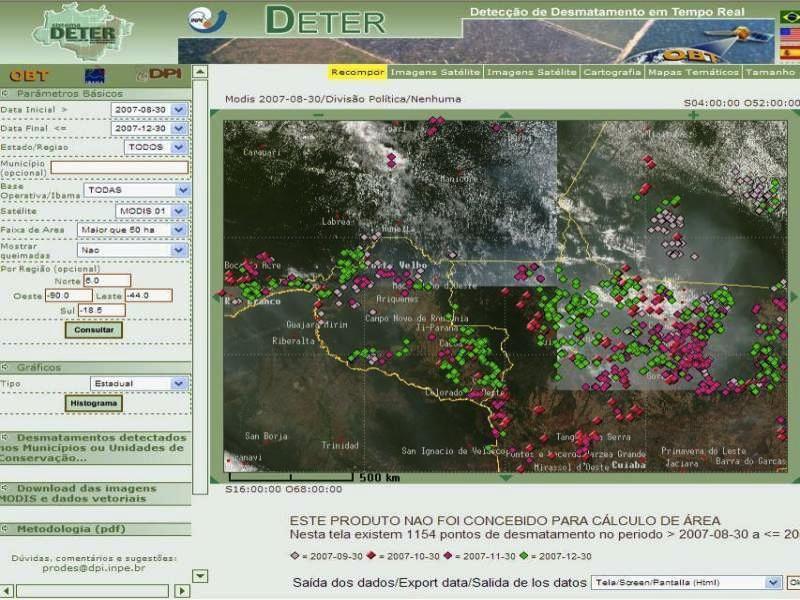 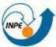 Real-time Deforestation Monitoring
Daily warnings of newly deforested large areas
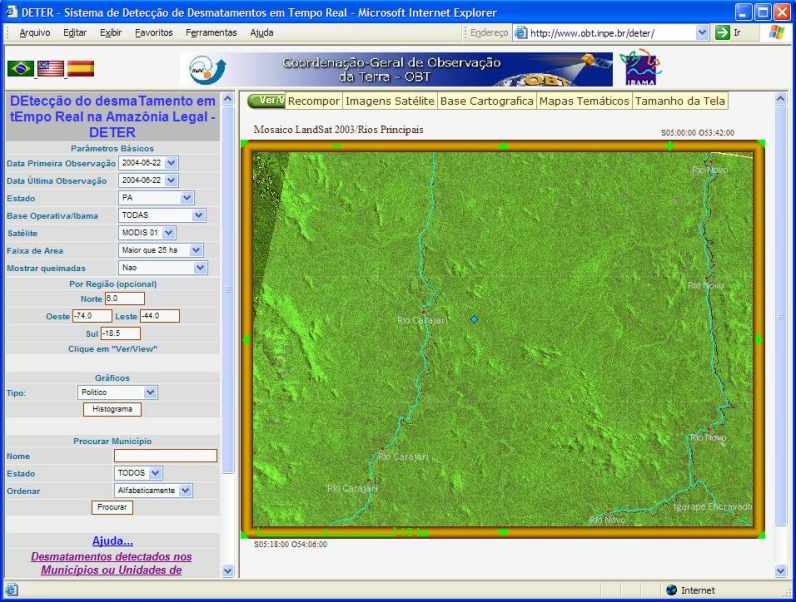 Altamira (Pará) – LANDSAT Image – 22 August 2003
Altamira (Pará) – MODIS Image – 07 May 2004
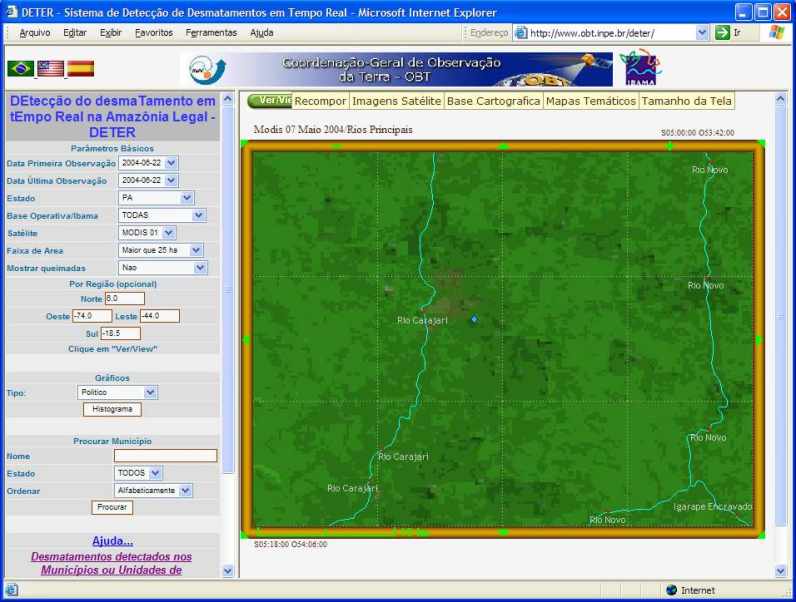 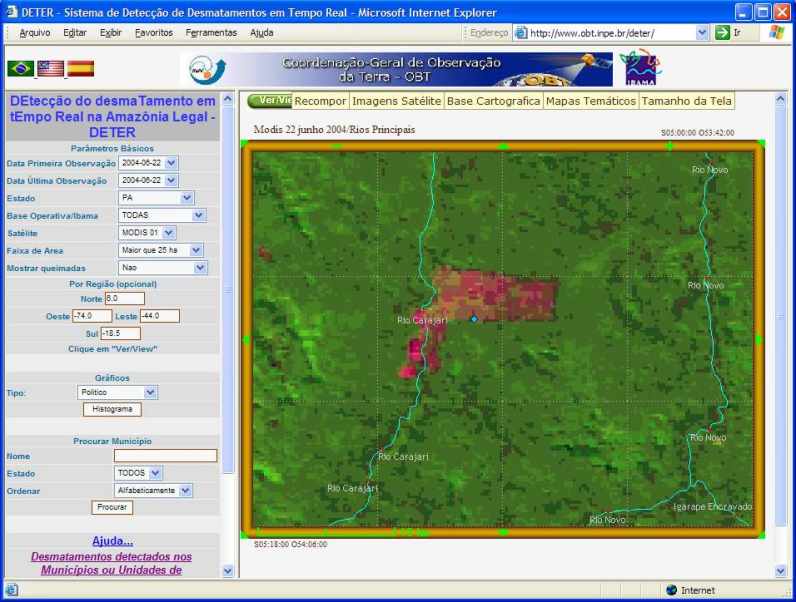 Altamira (Pará) – MODIS Image – 22 June 2004
6.000 hectares deforested in one month!
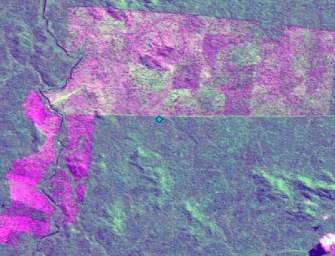 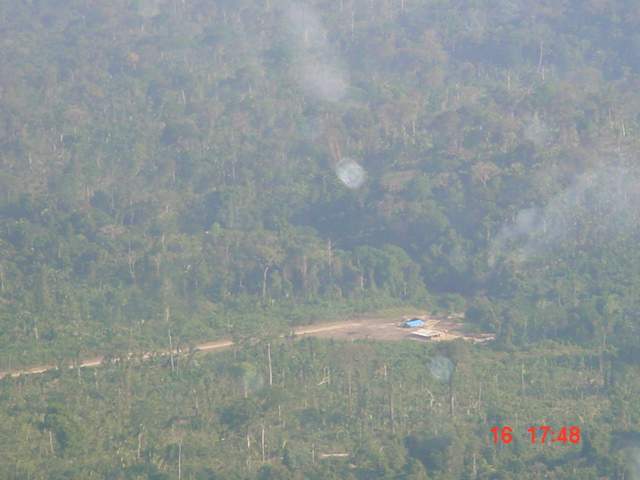 Go to the field....
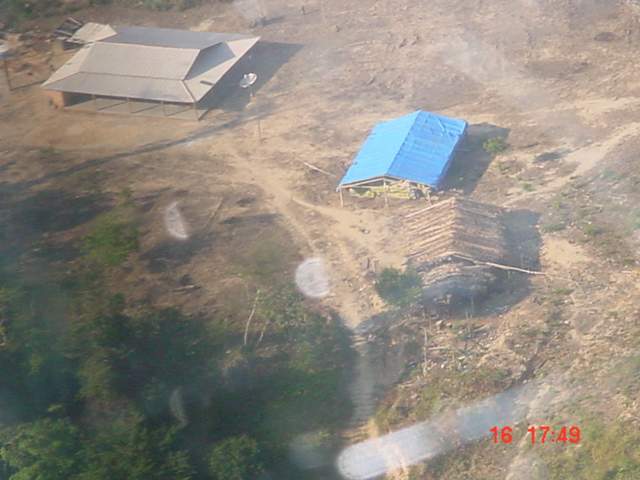 ...and get the bad guys!
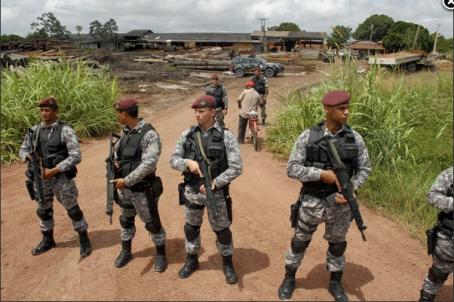 How hard is to use MODIS images to detect deforestation?
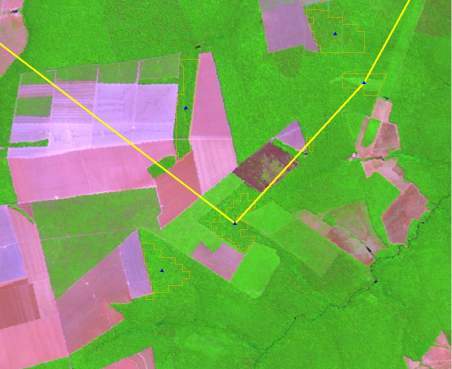 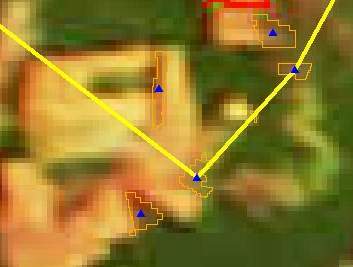 Landsat/TM
August 2007
MODIS 
November 2007
Alerta DETER nov-2007
Monitoring forest degradation
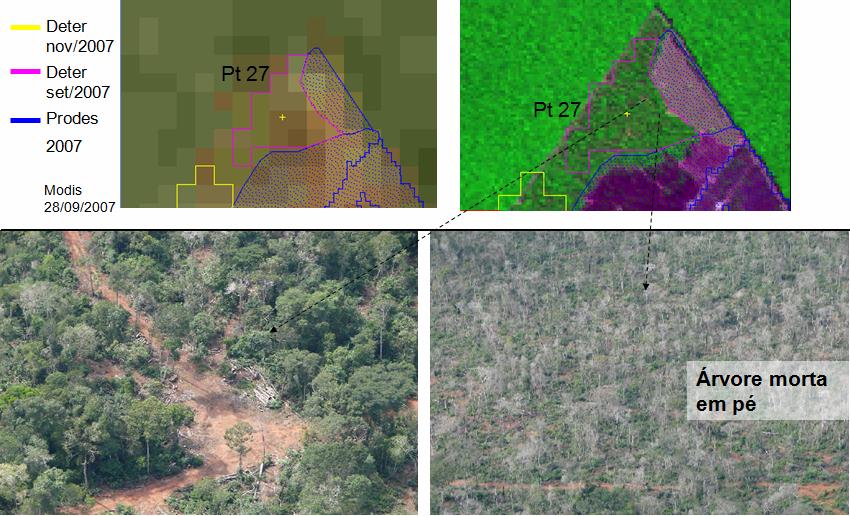 (S 12,270 ; W 54,130)
Reaching out to public policy
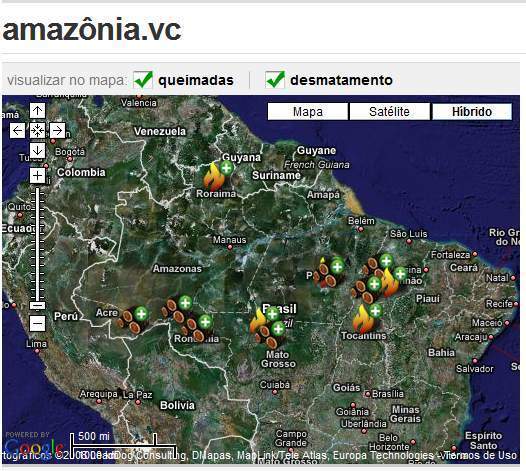 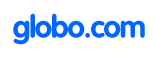 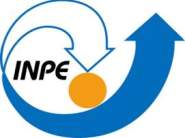 500.000 registrations
46 million protests
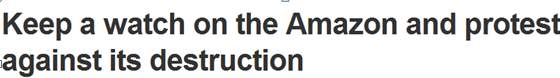 Transparency builds credibility
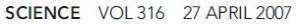 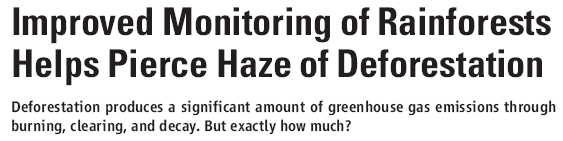 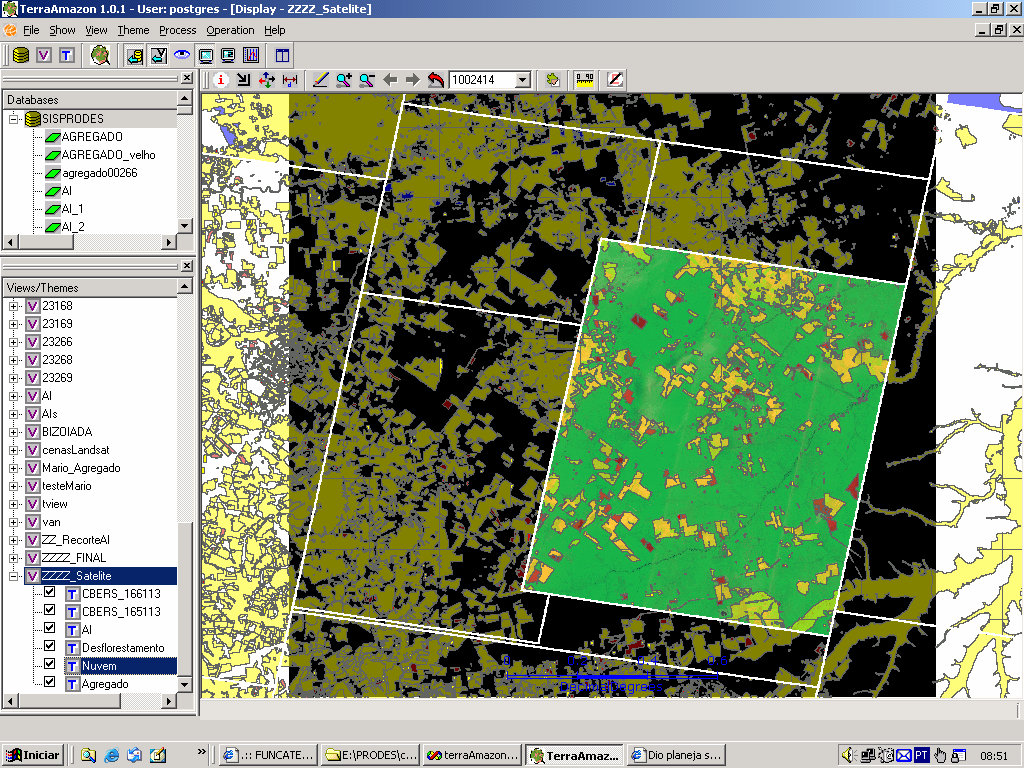 “Today, Brazil’s monitoring system is the envy of the world. INPE provides
automated bi-weekly alerts that
other tropical nations would love to emulate.”
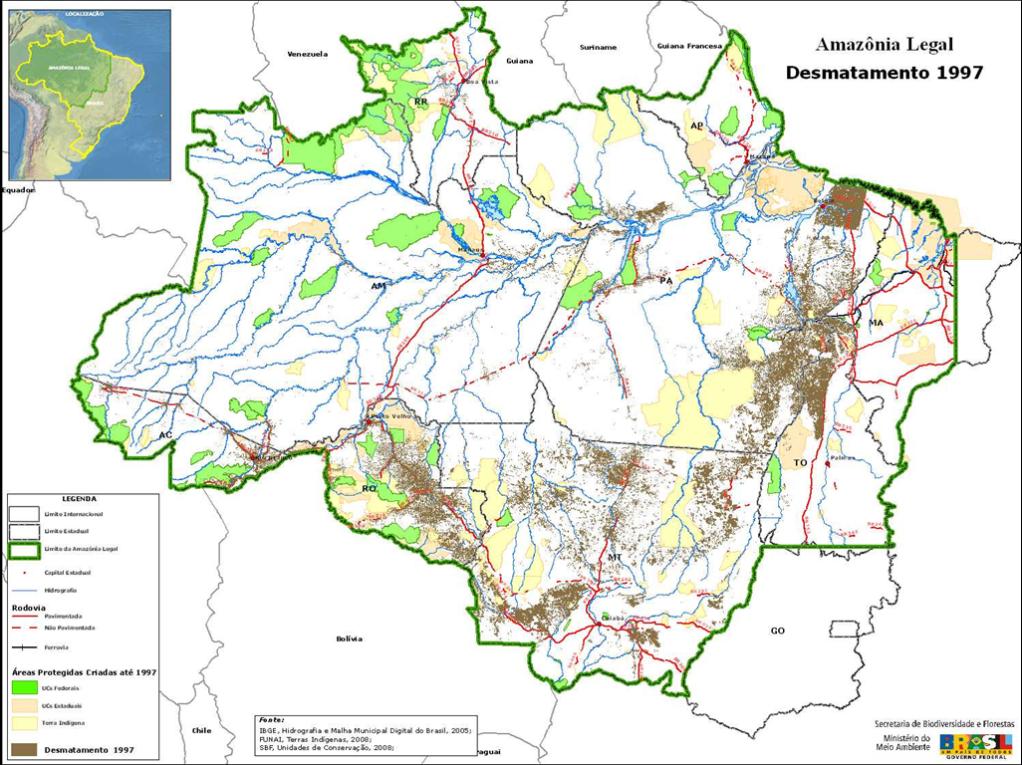 Protected areas and deforestation (1997)
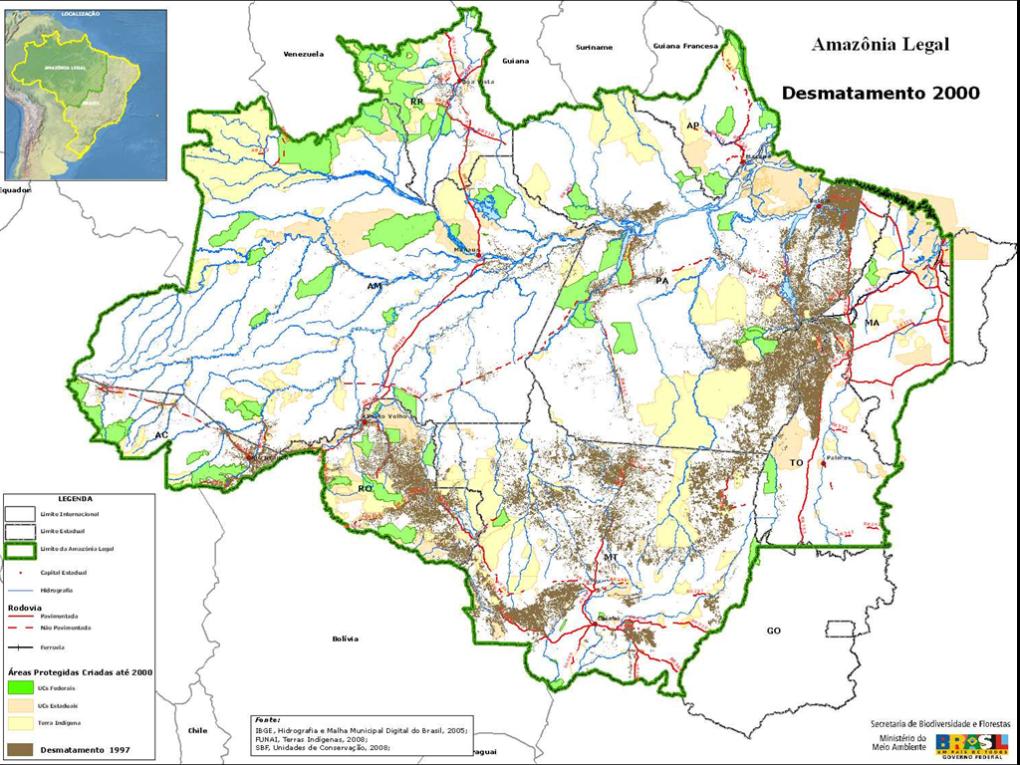 Protected areas and deforestation (2000)
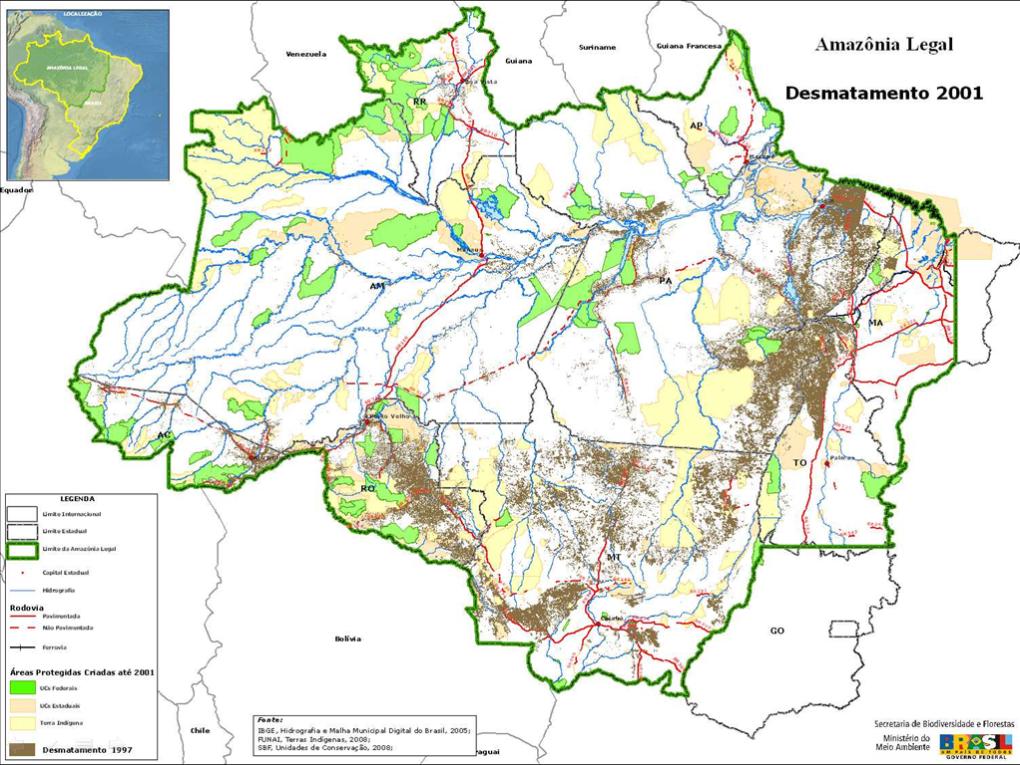 Protected areas and deforestation (2001)
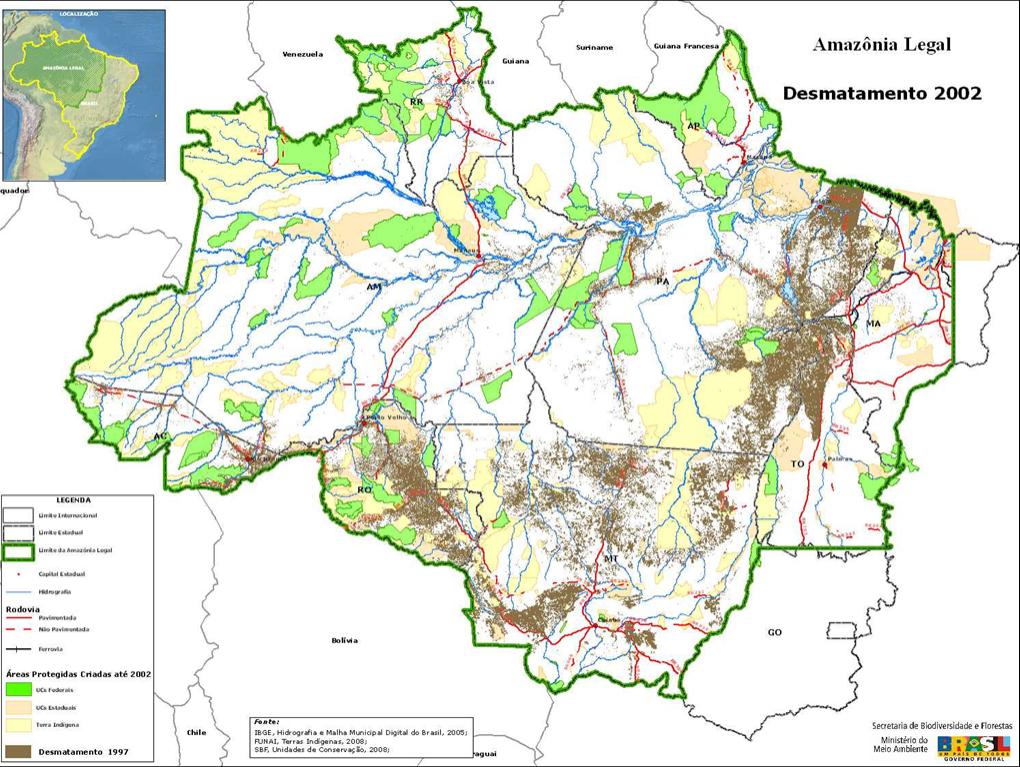 Protected areas and deforestation (2002)
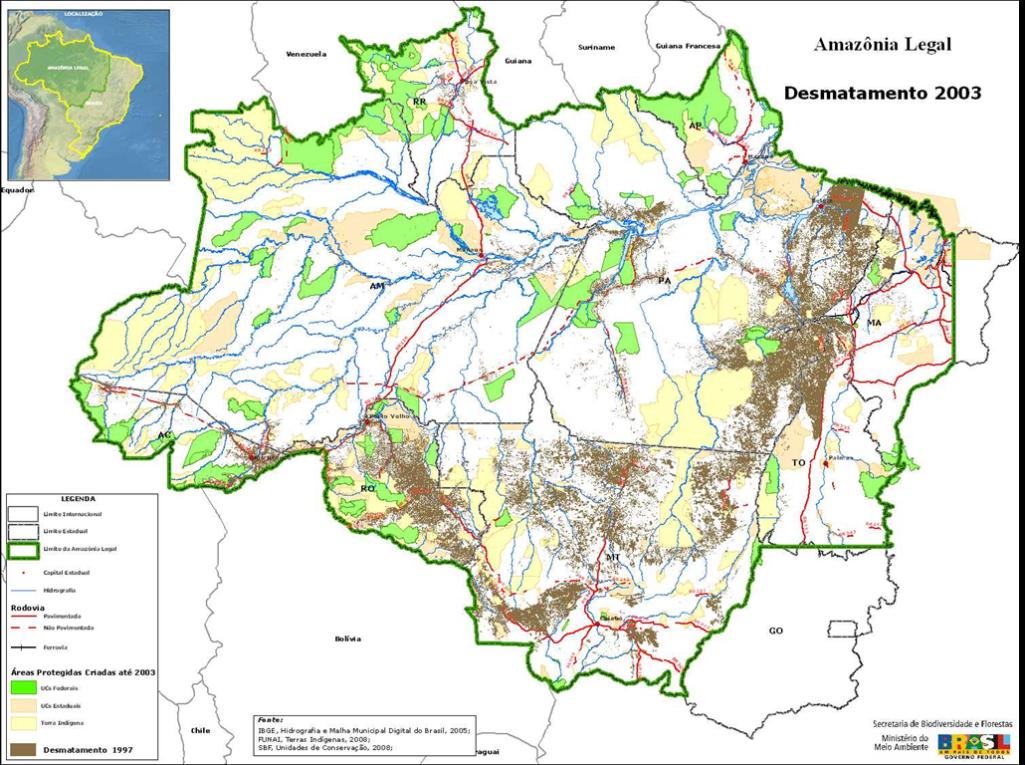 Protected areas and deforestation (2003)
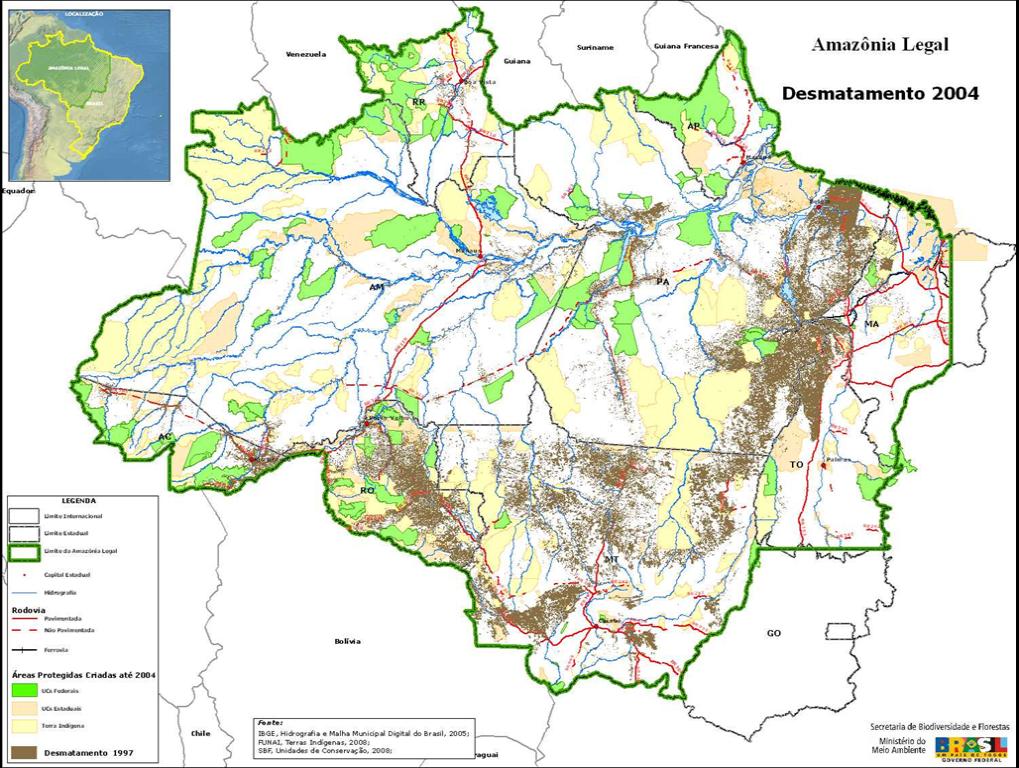 Protected areas and deforestation (2004)
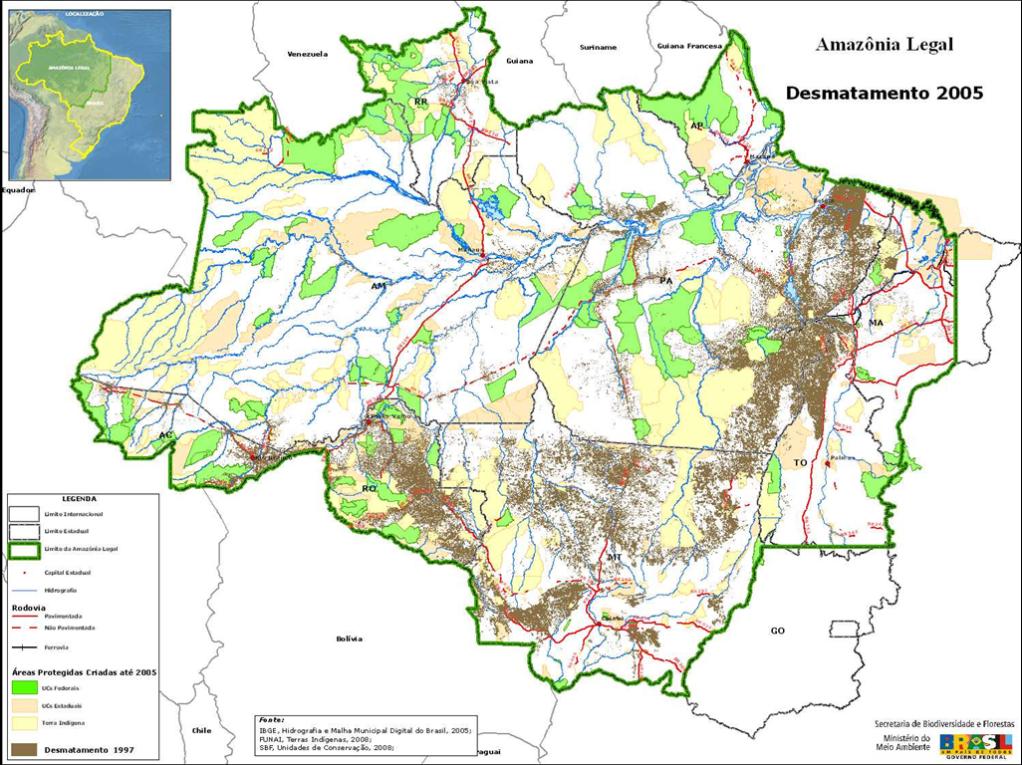 Protected areas and deforestation (2005)
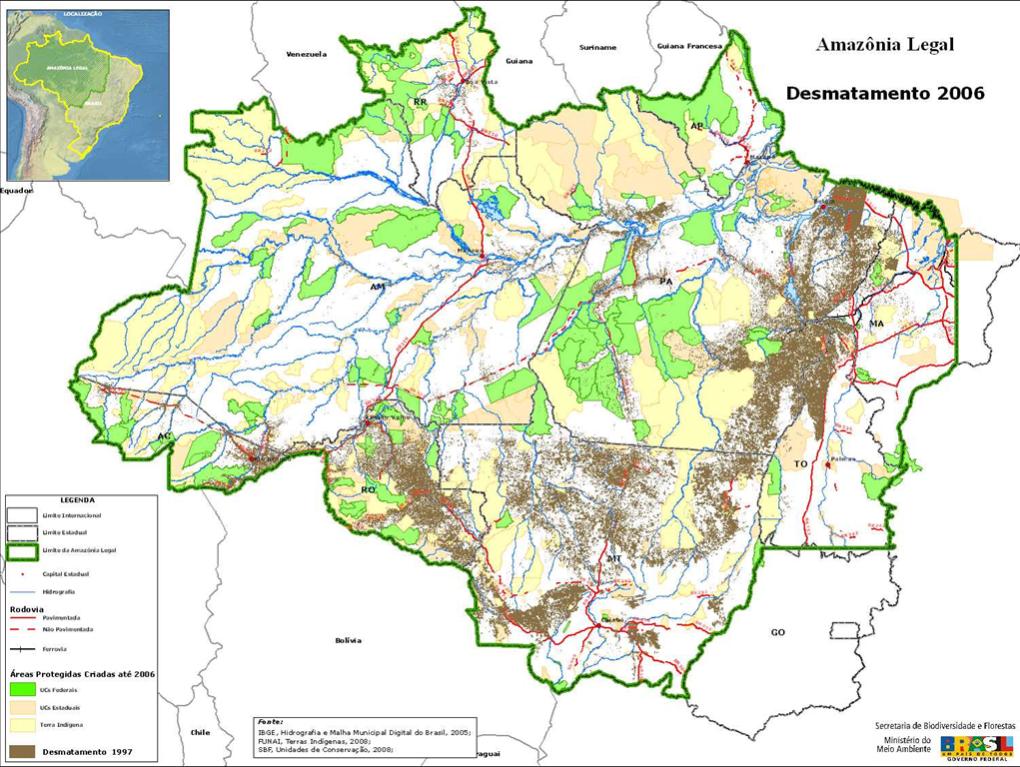 Protected areas and deforestation (2006)
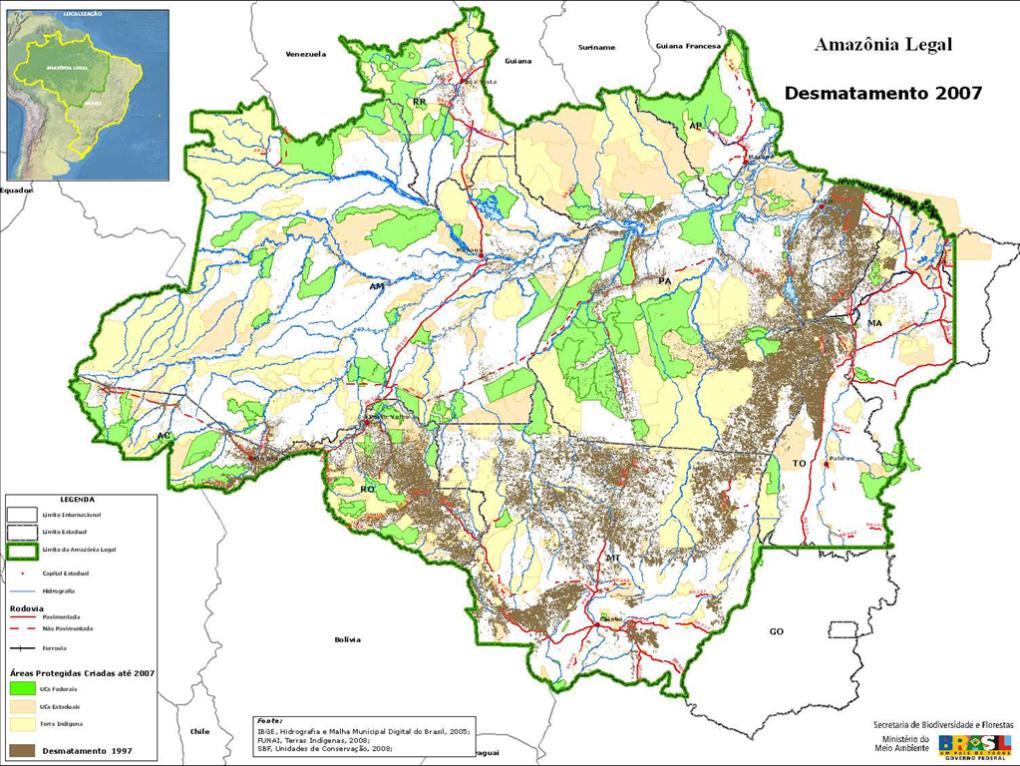 Protected areas and deforestation (2007)
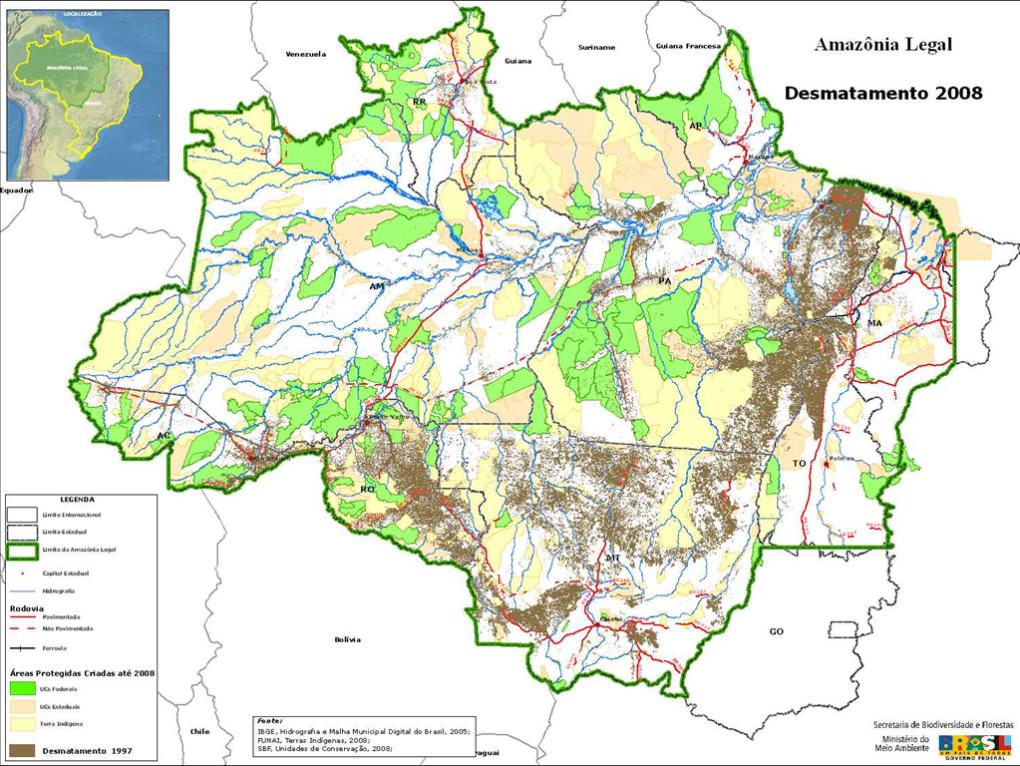 Protected areas and deforestation (2008)
Finding: Protected areas deter deforestation
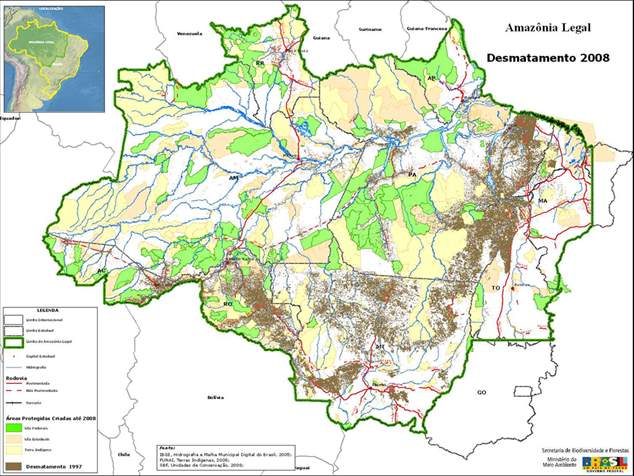 Finding: Deforestation is becoming harder to detect
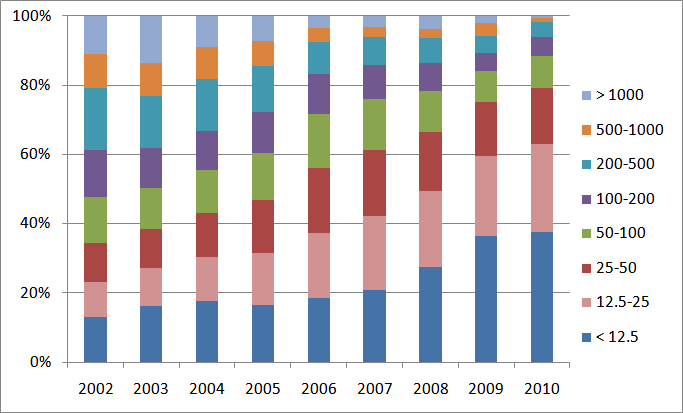 Proportion of clear cuts by size (ha)
Clearings less than 50 ha:  35% of total in 2002 to 80% of total in 2010
For a while, everything was well...
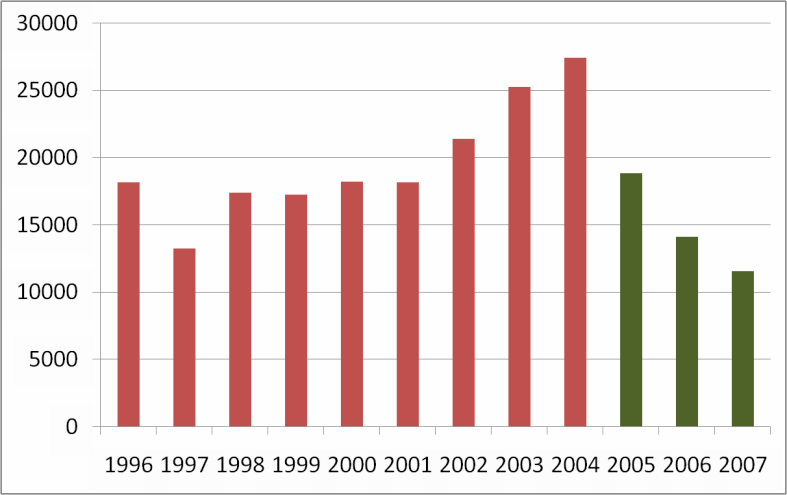 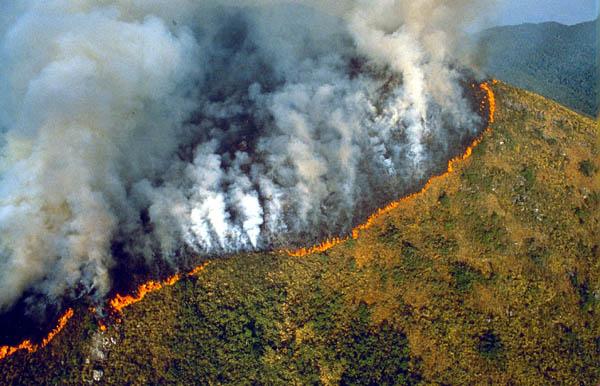 Then, in January 2008...
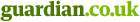 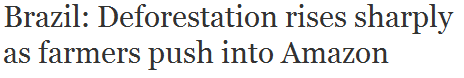 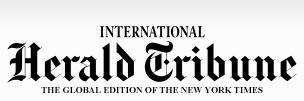 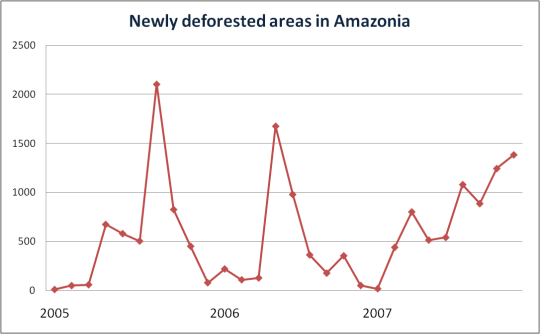 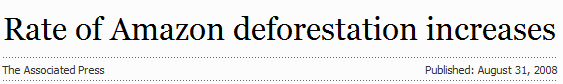 What do you do when you make an error?
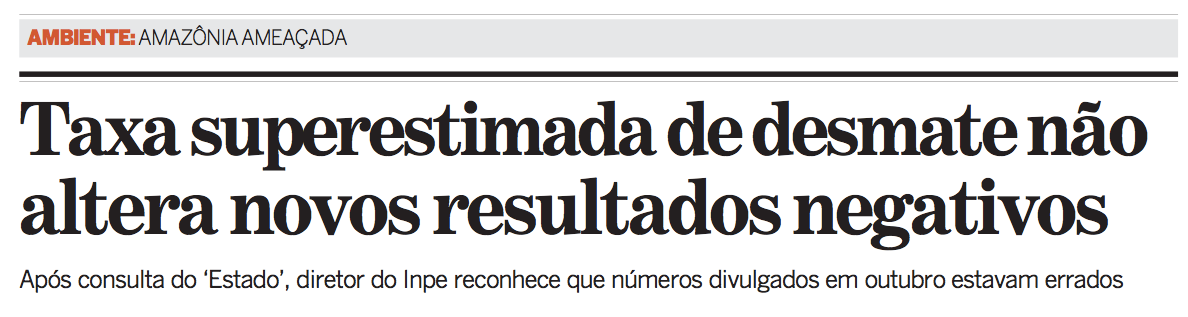 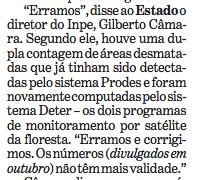 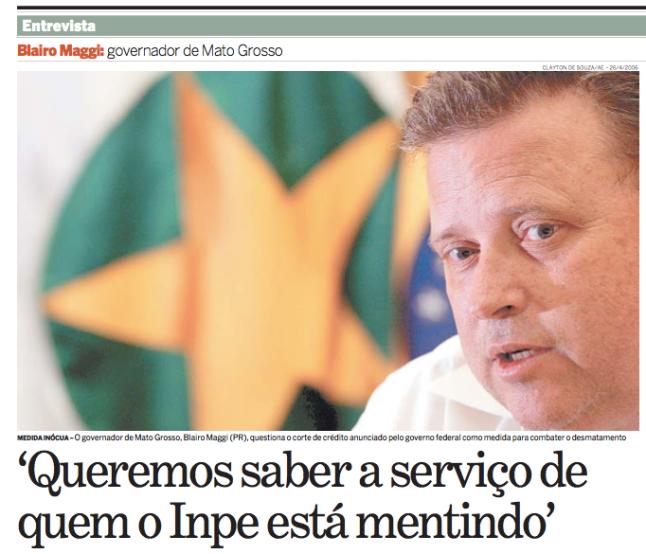 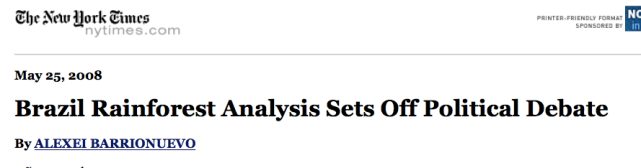 Public opinion – based on open data – forces government to act
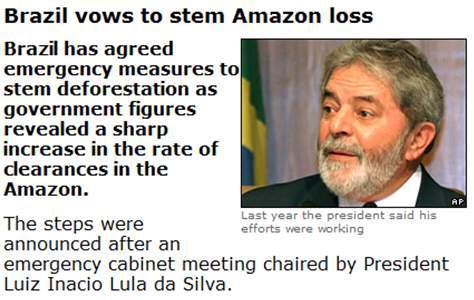 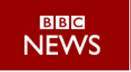 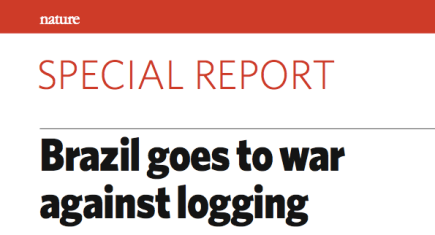 Finding:  Command and control actions are effective means to curb deforestation
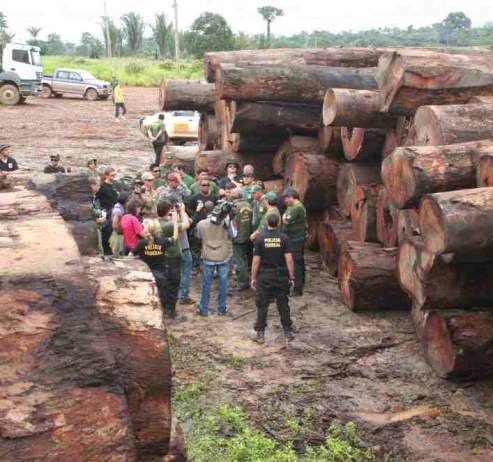 Almost all deforestation is illegal
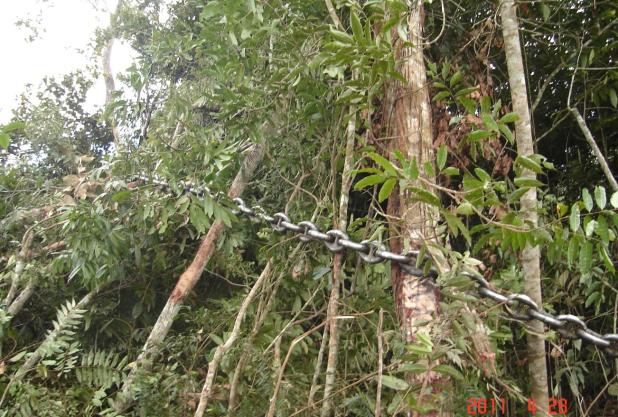 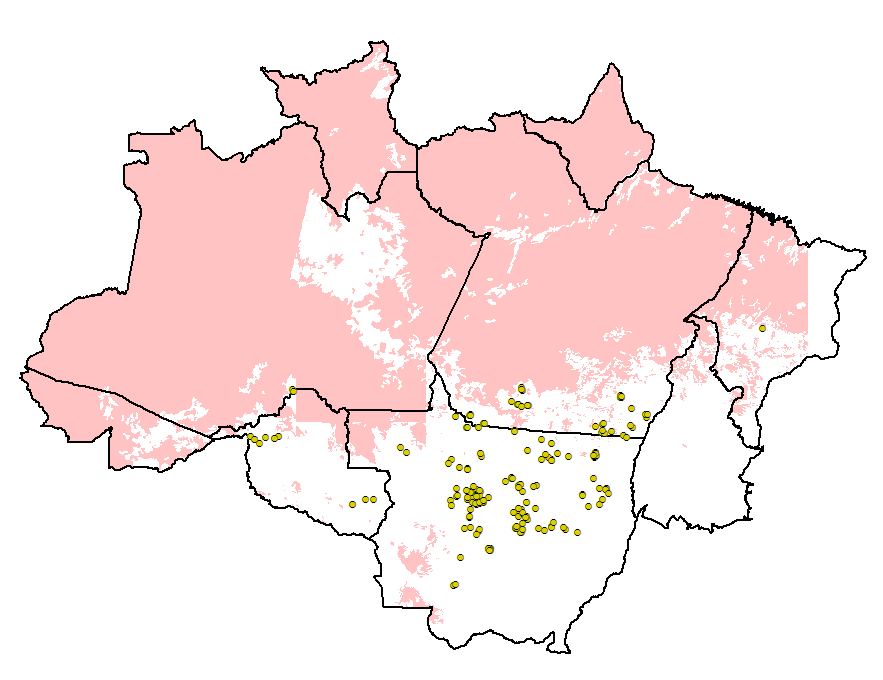 Keep watching!
Jan-April/2011: 126% increase
Deforestation hotspots: March-May 2011
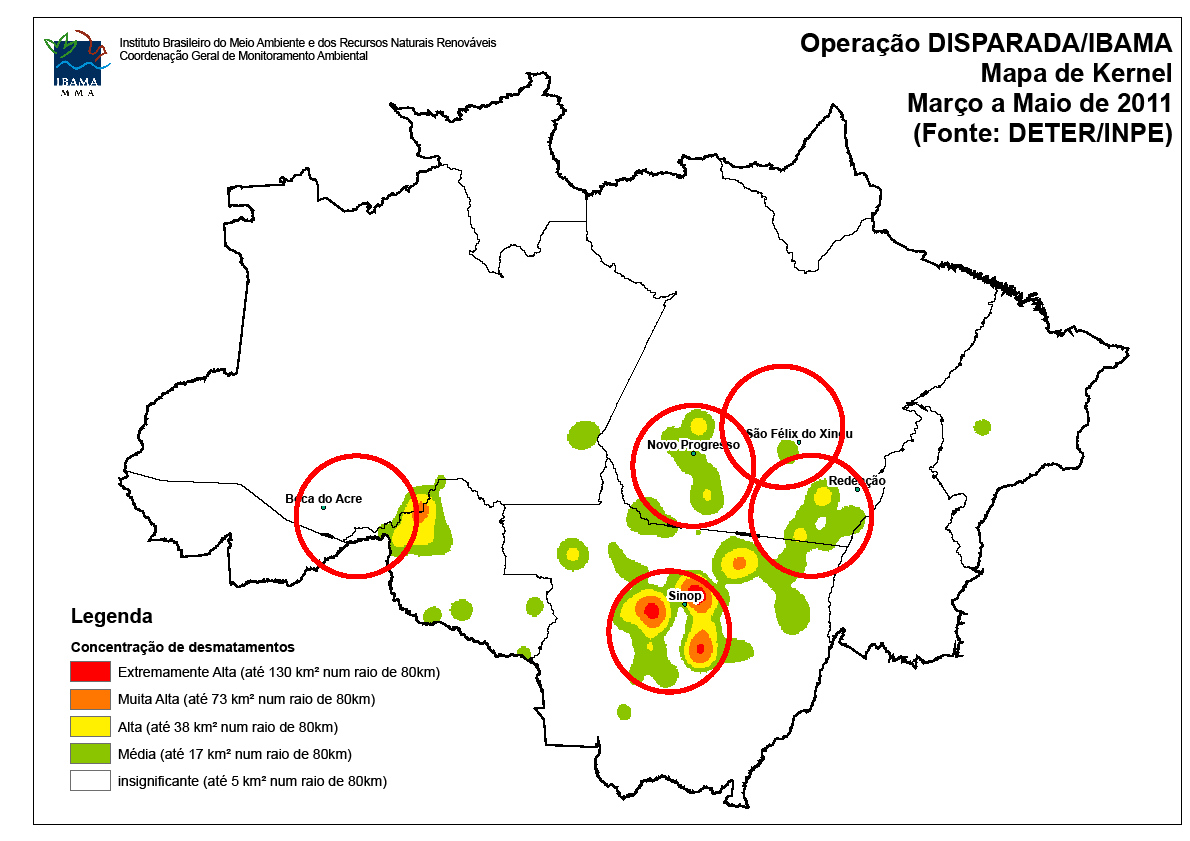 Deforestation hotspots: June-August 2011
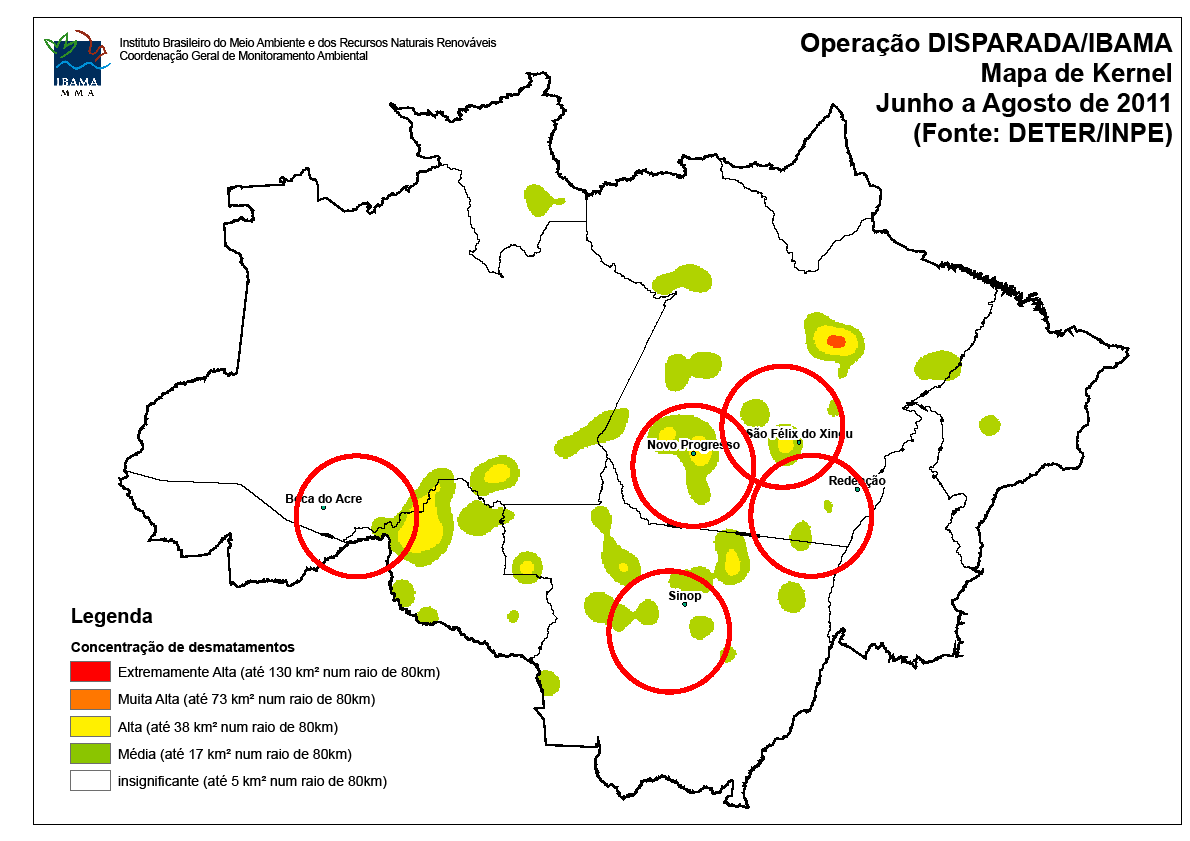 Finding: Markets have a positive rôle
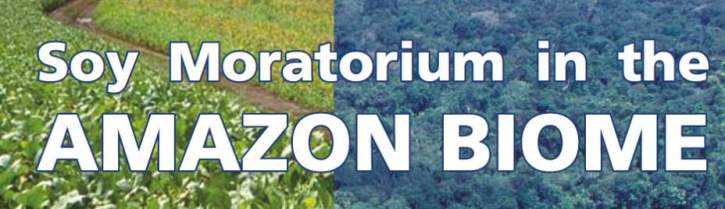 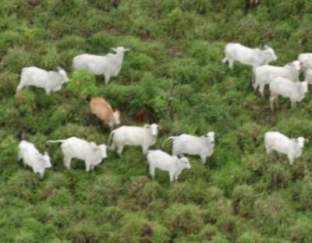 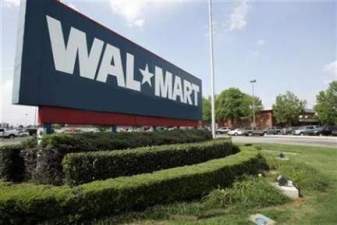 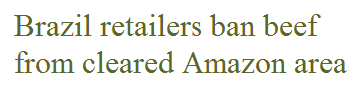 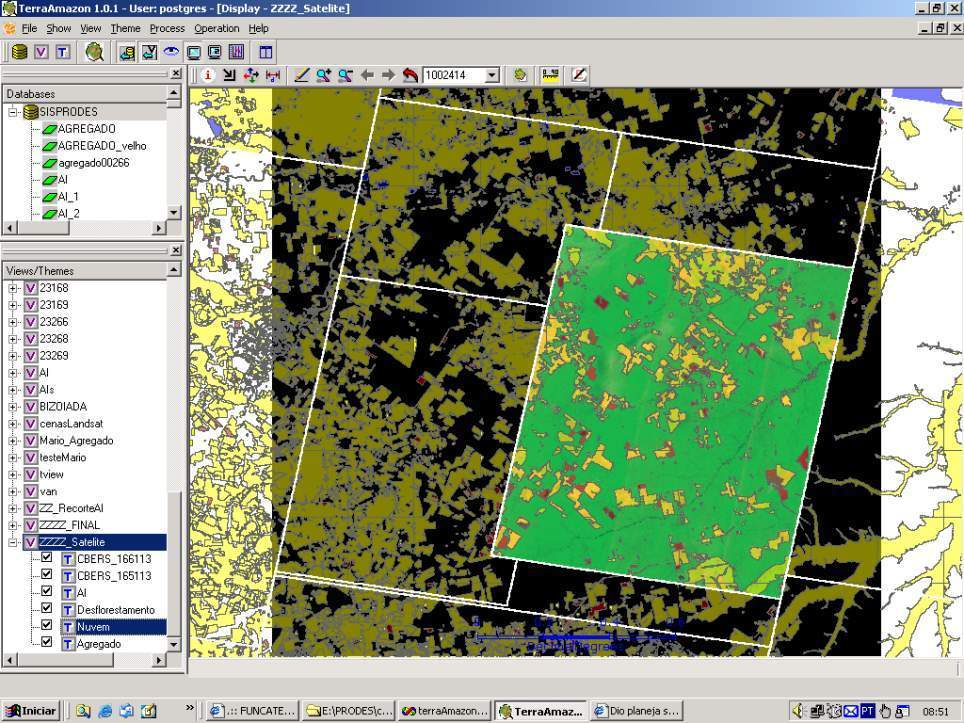 How much it takes to survey Amazonia?
116-112
30 Tb of data
500.000 lines of code
150 man/years of software dev
200 man/years of interpreters
116-113
166-112
[Speaker Notes: Cena de maior prioridade utilizou imagens CBRES na s tres principais areas: 166-112, 165-113 2 166-113. Sendo complementada por imagem TM]
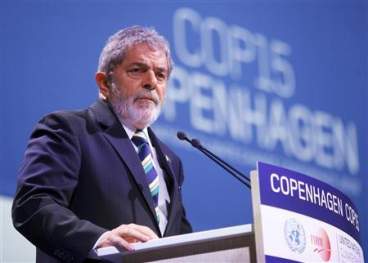 “By 2020, Brazil will reduce deforestation by 80% relative to 2005.” (pres. Lula in Copenhagen COP-15)
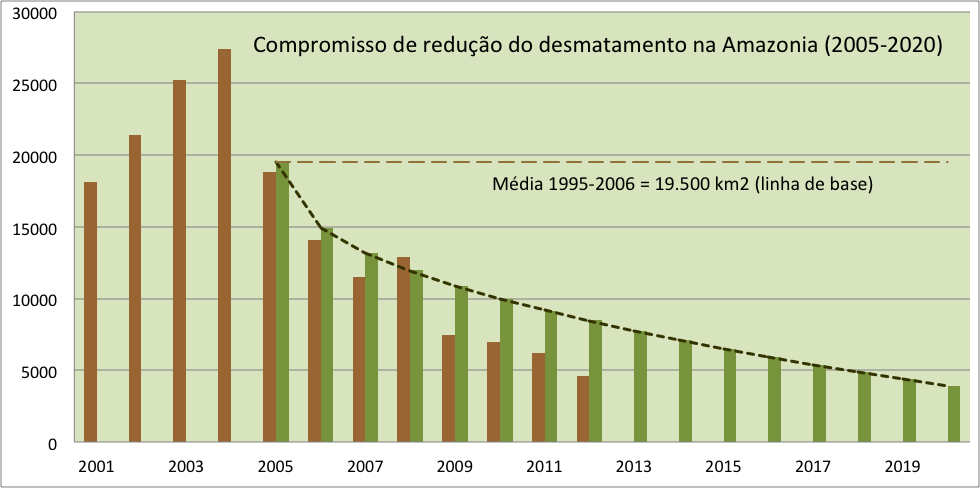 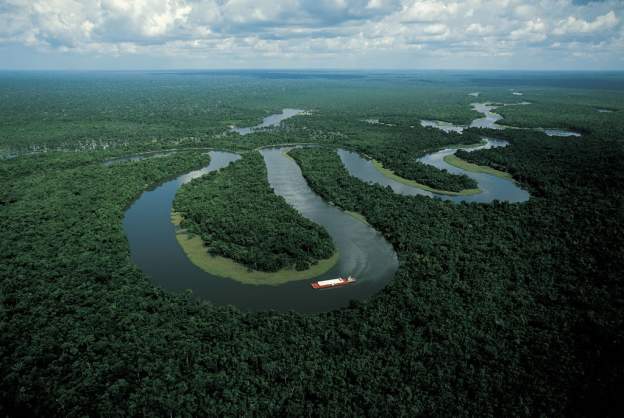 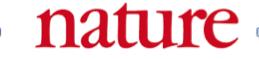 “Deforestation in the Brazilian Amazon is down by a whopping 78% from its recent high in 2004. If Brazil can maintain that progress, it would be the biggest environmental success story in decades, and would set an example to other countries that want to protect their tropical forests.” (Editorial, 7 June 2012)
Foundations of modern democracies
source: Fukuyama (2011)
State (power by technical staff)
Science 
State
Institutions
Rule of law
(limits power)
Society
(public accountability)
Finding: Transparency builds governance!
CBERS image
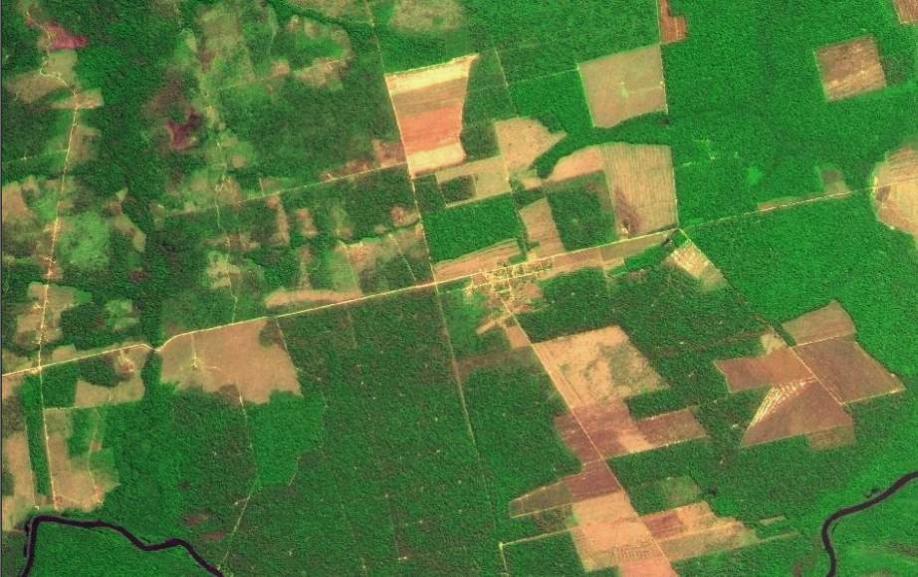 Deforestation
Degradation
Science (27 April 2007):  “Brazil´s monitoring system is the envy of the world”.
[Speaker Notes: Este slide mostra uma imagem CBERS-2B da região de Marcelândia, norte de Mato Grosso. A imagem foi composta por uma imagem monocromática de alta resolução HRC (2,5 m) com uma imagem multespectral CCD (20 m). A imagem mostra que é possivel identificar com o sensor HRC, alem de desmatamentos por corte raso (áreas claras na imagem), as áreas de degradação florestal (áreas verdes com partes claras).]